Sleator and Tarjan (CACM ’85)
We consider the idea of a “dynamic offline” method. 
The issue is:
on line:  Must respond as requests come
vs
off line:  Get to see entire schedule and determine how to move values
And competitive ratio
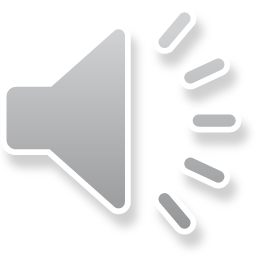 Sleator and Tarjan Model
Basics – Search for or change element in position i:  scan to location i at cost i
Unpaid exchange – can move element i closer to front of list free (keep others in same order)
Paid – 	can swap adjacent pairs at cost 1 (Borodin and El-Yaniv prohibit going 	past location i  Sleator-Tarjan proof seems ok though)
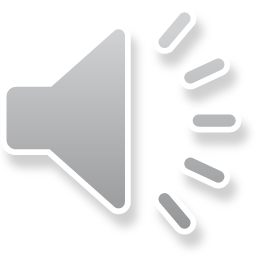 Sleator and Tarjan Model
Basics – Search for or change element in position i:  scan to location i at cost i
Unpaid exchange – can move element i closer to front of list free (keep others in same order)
Paid – 	can swap adjacent pairs at cost 1 (Borodin and El-Yaniv prohibit going 	past location i  Sleator-Tarjan proof seems ok though)
Issues	– 	Long/Short scan (i.e. passing location i)
			Exchanging only adjacent values
Further:	Access costs  i  if element in position  i
		Delete costs  i  if element in position   i
		Insert  costs  n+1  if  n  elements already there.  
      After any we can apply update.
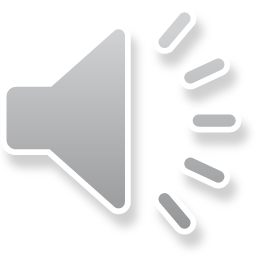 Sleator and Tarjan MTF Theorem
Theorem:  Under  the model described,  MTF  is within a factor of  2 of offline optimal  i.e. is 2-competitive.
Let A denote any algorithm, and MTF denote the move to front heuristic.
We will consider the situation in which we deal with a sequence, S, having a total of M queries and a maximum of n data values.  By convention we start with the empty list.  The cost model for a search that ends by finding the element in position i is 
	i + # paid exchanges
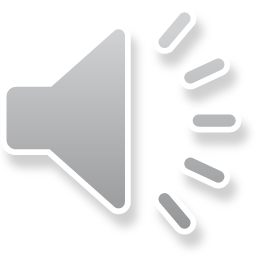 Proof cont’d
Notation
	CA(S)	= total cost of all operations in S with algorithm A
	XA(S)	= # paid exchanges
	FA(S)	= # free exchanges
Note:  	XMTF(S) = XTR(S) = XFC(S) = 0
	(TR denotes the transpose heuristic, FC denotes frequency count)
	FA(S) ≤ CA(S) – M
	(Since after accessing the ith element there are at most i-1 free exchanges)
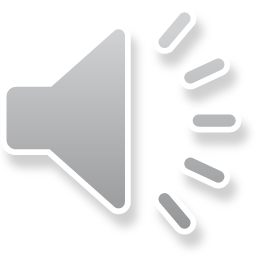 Proof follows from Auxiliary Theorem
With a few twists which we will omit
Auxiliary Theorem: CMTF(S) ≤ 2CA(S) + XA(S) – FA(S) – M, for any algorithm A starting with the empty set.
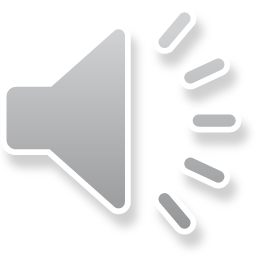 Proof follows from Auxiliary Theorem
Auxiliary Theorem: CMTF(S) ≤ 2CA(S) + XA(S) – FA(S) – M, for any algorithm A starting with the empty set.
Proof:  The key idea is the use of a potential function F.  We run algorithm A and MTF,  in parallel, on the same sequence, S.
F maps the configuration of the current status of the two methods onto the reals.
Running an operation (or sequence) maps F to F’ and the amortized time of the operation is	T + F’- F
(i.e. amortized time = real time + ΔF)
(so we will aim at amortized time as an overestimate)
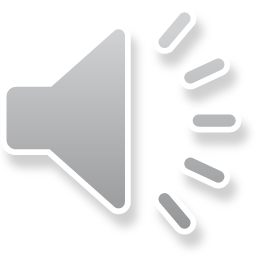 Proof Auxiliary Theorem cont’d
The jth operation takes actual time (cost) tj and amortized cost aj
	Sj tj = F - F’ + Sj aj
where F  is the initial potential and F’, the final.
F  is defined as the number of inversions between the status of A and MTF, at the given time.
So 	F £ n (n-1) / 2
We want to prove that the amortized time to access element i in A’s list
is at most 2i - 1 in MTF’s.
Similarly inserting in position i+1 has amortized cost 2(i+1) – 1. 
(Deletions are similar).
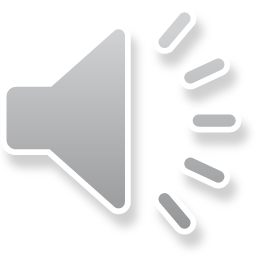 Proof cont’d
Furthermore:  we can make the amortized time charged to MTF when A does an exchange 	-1	for free exchanges
        at most	+1	for paid exchanges
Initial configuration – empty;  so F = 0
Final value of F is nonnegative
So actual MTF cost ≤ Σ amortized time  ≤ our bound
	{access or insertion amortized time  ≤ 2CA – 1;  
	amortized delete time  ≤ 2CA – 1.  
	The  -1’s,  one per operation, sum to  -M }
Now we must bound the amortized times of operations.
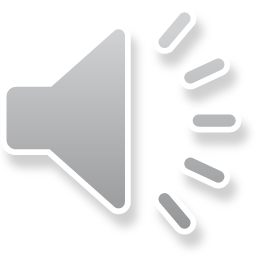 Proof cont’d
Consider access by A to position i and assume we go to position k  in  MTF.
	xi = # items preceding it in  MTF,  but not in  A
	so	# items preceding it in both is  (k – 1 - xi)
Moving it to front in MTF creates k – 1 – xi  inversions and destroys xi  others
so amortized time is k + (k – 1 - xi) - xi  =  2 (k - xi) – 1
But  (k - xi) < i  as  k-1  items precede  it  in  MTF  and only  i-1  in  A.
So amortized time  ≤  2 i - 1.
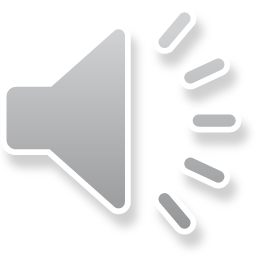 Finishing Proof
The same argument goes through for insert and delete. 
An exchange by  A  has zero cost to  MTF,  
so amortized time of an exchange is just increase in # inversions caused by exchange,  
i.e. 1 for paid, -1 for free.
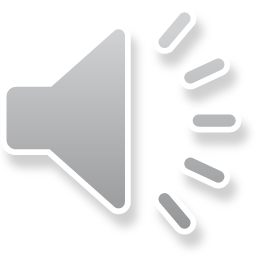 Extension
Theorem: Let  MTF(d) (d ≥ 1)  be a rule by which the element inserted or accessed in position  k  is moved at least  k/d – 1  units closer to the front.  Then
	CMTF(d)(S)   ≤  d ( 2CA(S) + XA(S) - FA(S) – M )
{ eg. MTF ≡   MTF(1) }
Also
Theorem:  Given any algorithm  A  running on a sequence  S,  there exists another algorithm for  S  that is no more expensive and does no paid exchanges.
Proof Sketch:  Move elements only after an access, to corresponding position.  There are details to work through.
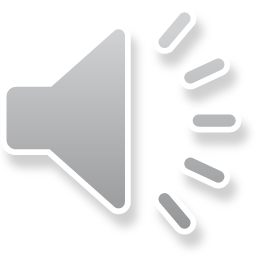